Консультация для родителей«Развитие мелкой моторики дома»
Автор: Шаньгина Ольга Михайловна
Воспитатель МБДОУ № 116 Д/сад «Загадка»
Город Архангельск 2018 года
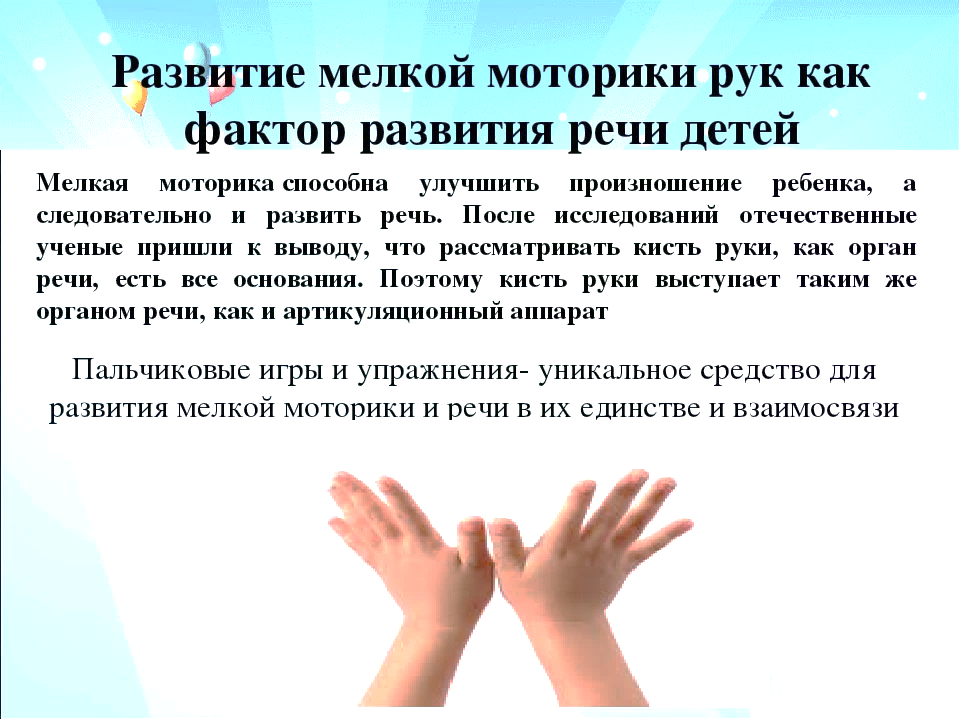 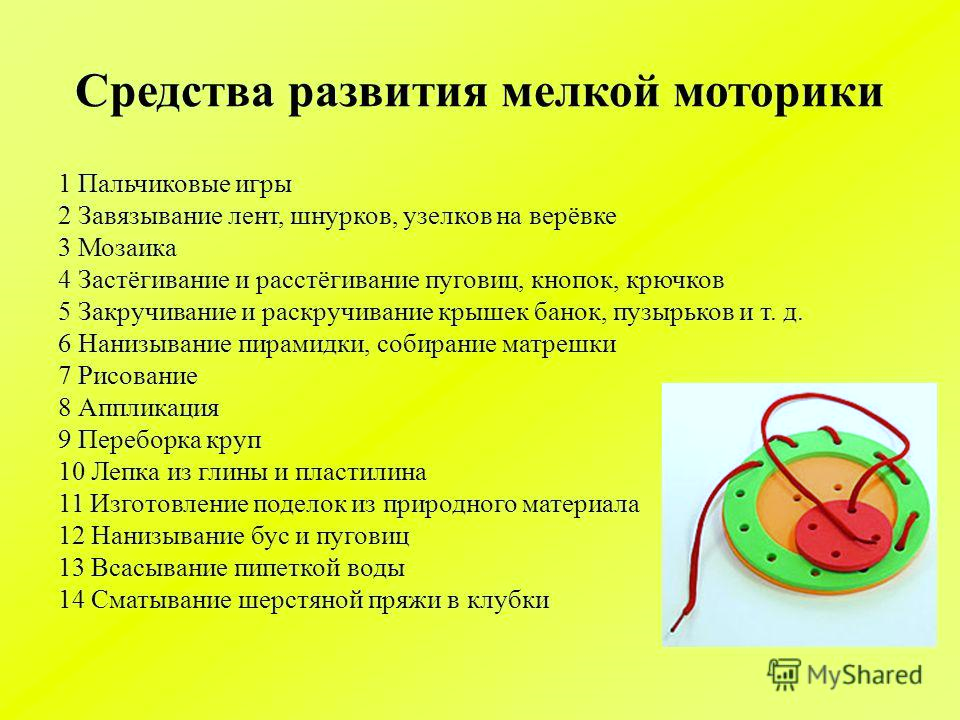 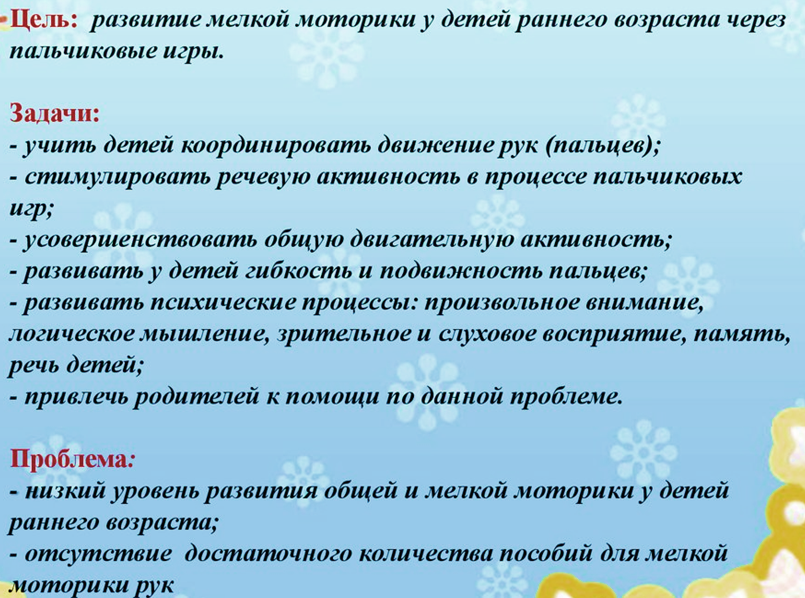 Средства развития мелкой моторики
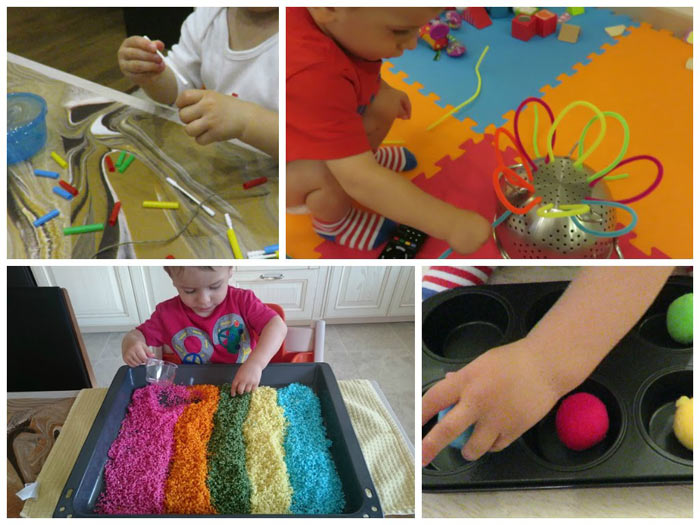 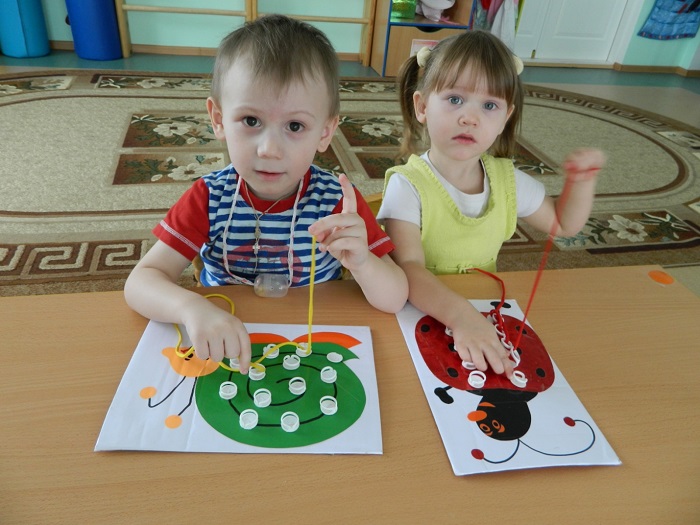 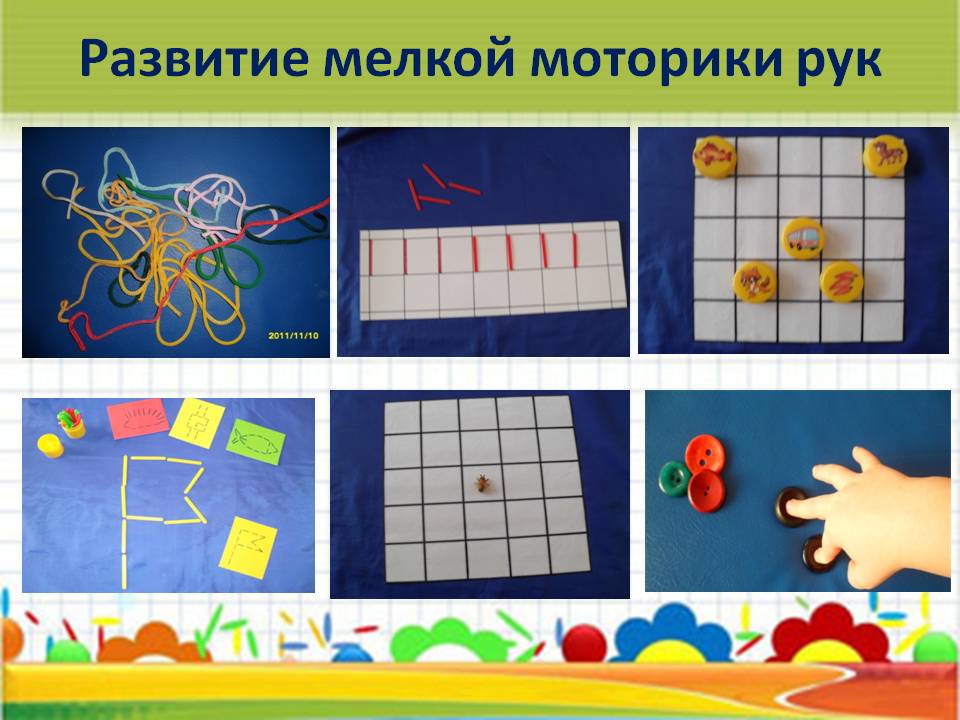 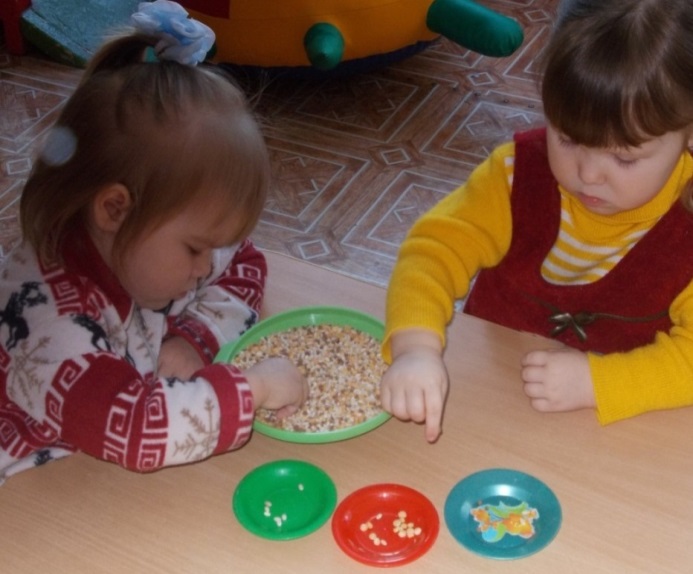 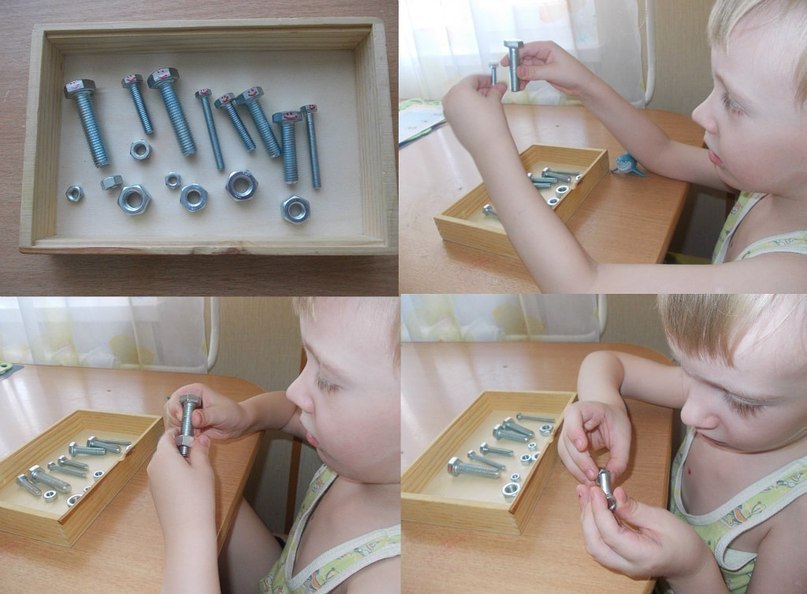 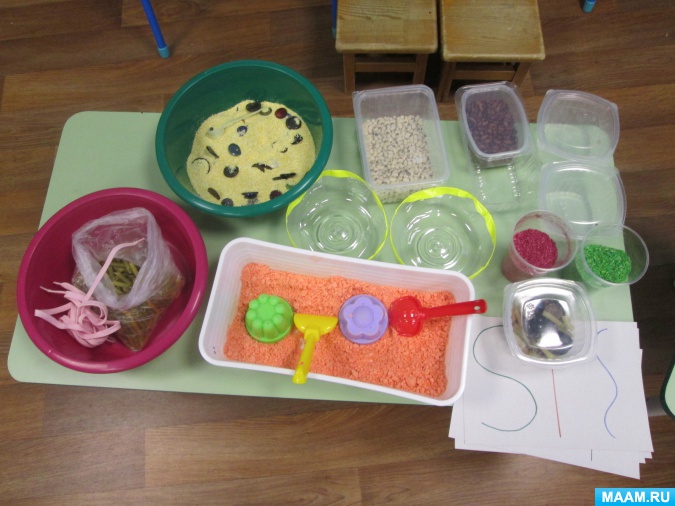 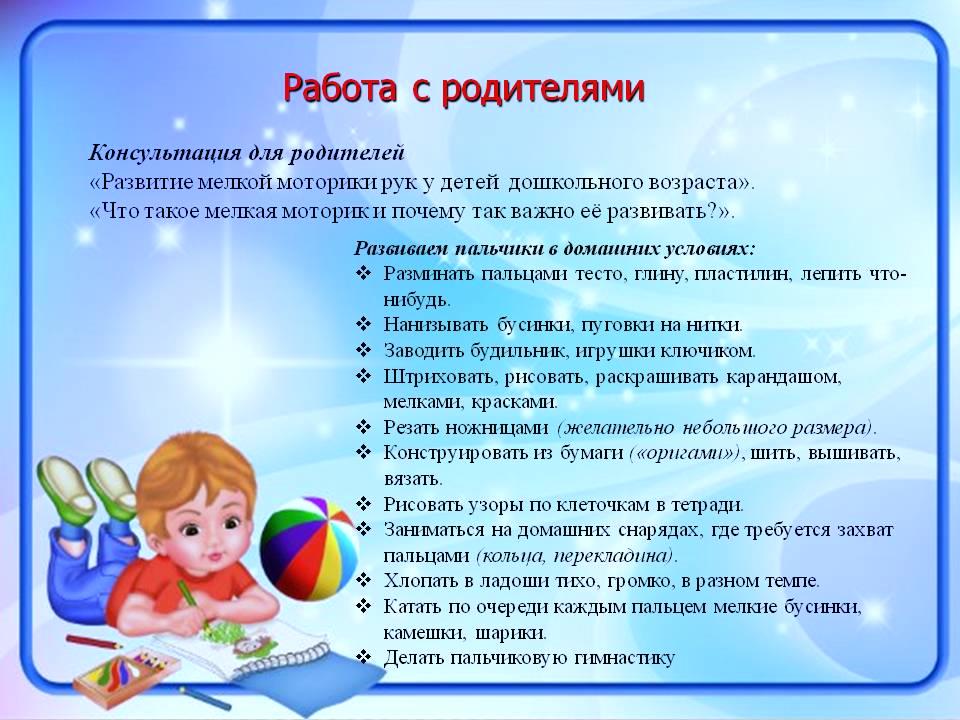 Спасибо за внимание